FM: Advance Trigonometry
Can you write down 
the cosine rule for calculating 
a side and an angle?
Can you write down 
the sine rule for calculating 
a side and an angle?
You need two sides either side of an angle.
You need two pairs of sides and angles.
8
85°
45°
x
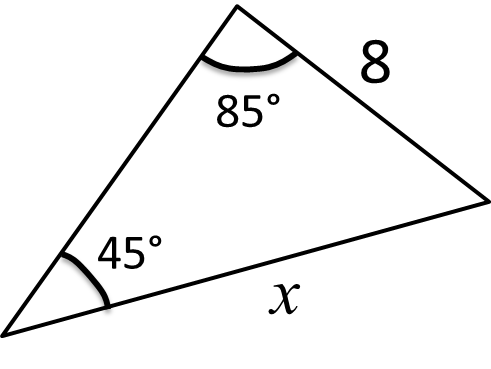 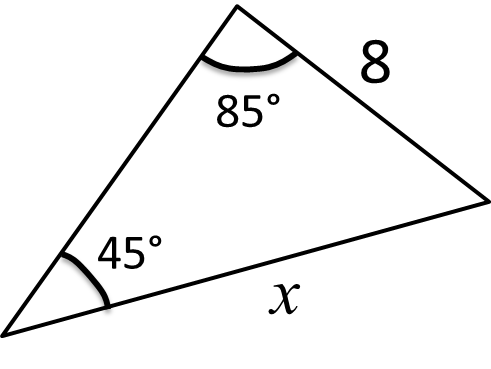 The ‘Special Case’
Watch out for a special case where the calculator will only give one of two answers.
The clue in the question will be that they are asking for the acute or obtuse angle.
Area = 0.5 x 3 x 7 x sin(59)
          = 9.00cm2
3cm
59°
7cm